Customer 1st
Client Quality Promise

Electrical consumption sensor ioo
CLIENT QUALITY PROMISE
Product designation
Modifications history
CUSTOMER 1ST
CLIENT QUALITY PROMISE
Electrical consumption sensor
Content
SCOPE OF APPLICATIONS………………………………………………………………………….	P.1
 
MAIN FUNCTIONALITIES…………………………………………………………………………...	P.2

PRODUCT SPECIFICATIONS……………………………………………………………………….	P.3

USE RESTRICTIONS……………………………………………………………………………………	P.4
RADIO PERFORMANCES……………………………………………………………………………	P.4

CERTIFICATIONS……………………………………………………………………………………….	P.4

ERGONOMICS PRINCIPLES………………………………………………………………………..    P.5





INTEGRATION & INSTALLATION…………………………………………………………………	P.6

WARRANTY………………………………………………………………………………………………	P.7

SUBSTITUTION………………………………………………………………………………………………	P.7

LOGISTIC INFORMATION…………………………………………………………………………..	P.7

PACKAGING CONTENT………………………………………………………………………………	P.7

SUPPORT TOOLS & RECOMMENDATIONS…………………………………………………	P.8
CRITERIAS RELATED TO THE PRODUCTS
CUSTOMER 1ST
OTHER CRITERIAS
CLIENT QUALITY PROMISE
Electrical consumption sensor
This  client quality promise concerns the electrical consumption sensor. Available from 01/07/2014 at LI.
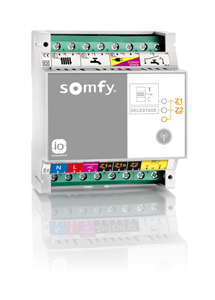 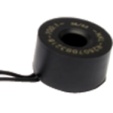 CUSTOMER 1ST
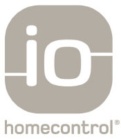 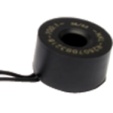 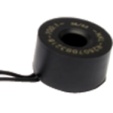 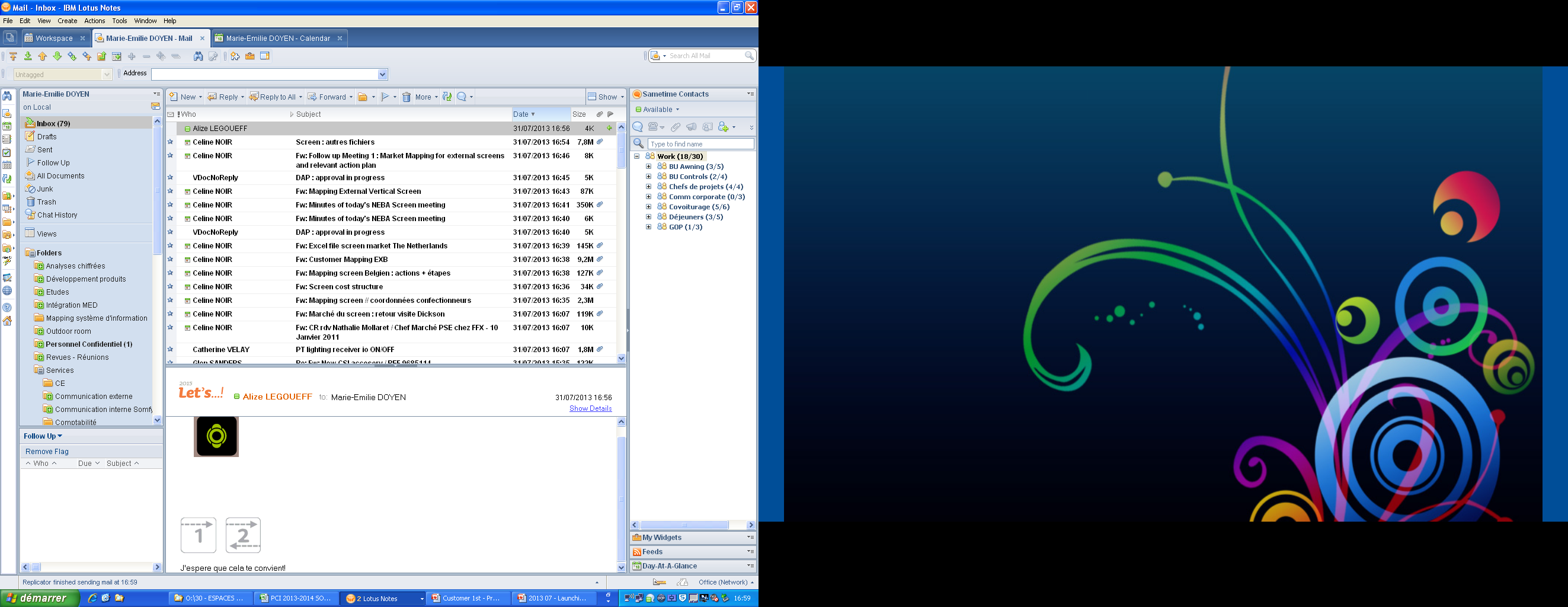 Scope of application - 1
Compatibility with end-products

 This  product is designed to :
 measure the electrical consumption of an installation
 control hot water tank regarding smart grid (heure pleine/heure creuse)
 control 2 heating zones of pilot wire electrical heatings (only the electrical heating version)
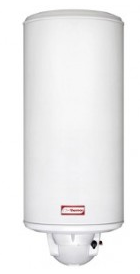 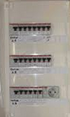 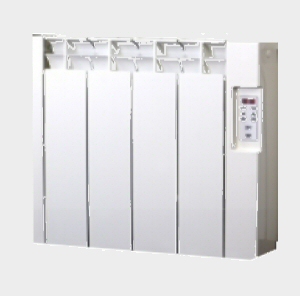 CLIENT QUALITY PROMISE
Electrical consumption sensor
Areas compatibilities
Compatible in all io-homecontrol® countries
For some features, electrical installation  will have to use the french TIC standard
Controls’ compatibilities
Compatible with TaHoma box and Somfy box with activated io option ONLY
CUSTOMER 1ST
Main functionalities
There are 2 versions of the electrical consumption sensor, one for electrical heating (1822451 – 2401224) and one for heating pump (1822455).
 
Both version can be used with TaHoma or Somfy boxes. It allows to:

 Measure the electrical consumption of an installation
 Measure different sub-consumption like heating, domestic hot water and socket network
 Control hot water tank regarding smart grid
 Force the hot water tank 


Only for electrical heating version:
 Control 2 zones for pilot wire electrical heating
 Set manually any  of the 3 states: comfort – Eco – anti frost
 Create and manage scenarios  to run these 3 modes
 Play the  scenario manually with these 3 modes
 Schedule the scenario to play automatically only for Eco and comfort modes
CLIENT QUALITY PROMISE
Electrical consumption sensor
Product specifications
Power supply	Voltage	230 V			
		Frequency	50 Hz
Max current	16 A	
Nb heaters max /
Interface		15 per zone
Class		II
IP level		IP 20
Temperature range	Working 0°to +40° C
Protocol		io-homecontrol®
Radio		Frequency 868 MHz Tri Band / FSK
Radiated power	+10dBm	 
Dimensions (mm)	DIN Rail 35mm – 4 modules
Weight		150 g
Antenna		Integrated antenna	
Pilot wire		Gifam standard – 6 orders

Certification and standards:

Safety of the user : EN EN60950-1 : 2006 
Health of the user : EN50371 : 2002 
Electromagnetic compatibility : EN61000-6-1: 2007_EN61000-6-3 : 2007_EN301 489-3 V1.4.1 : 2002_EN301 489-1 V1.8.1 : 2008 
Radio Spectrum : EN300220-2 V2.1.2 : 2007_EN300220-1 V2.1.1 : 2006
CUSTOMER 1ST
CLIENT QUALITY PROMISE
Electrical consumption sensor
Use restrictions
To be used ONLY with TaHoma Box / Somfy Box with activated io option
 To be used ONLY with 230V electrical heating with pilot wired regulation
 Numbers max of heatings per interface: 15

 Do not use with three-phase installation
 The heating pump version can not control a heating pump. It can only receive a repartition signal to know when the heating pump is making hot water for heating or for domestic usage.

 Optimized for electronical eletrical meter from EDF (with TéléInfo Client – TIC)
 Mechanical electrical meter from EDF can only be used with one version:
 electrical heating (1822451 – 2401224)
CUSTOMER 1ST
Radio performances
200 meters minimum in free-field condition
20m between 2 concrete walls
Certifications
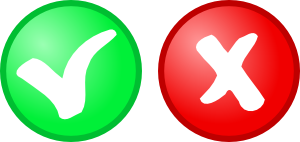 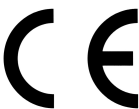 These products are compliant with CE certification only
CLIENT QUALITY PROMISE
Electrical consumption sensor
Integration & installation
Cabling for electrical heating version and TIC
CUSTOMER 1ST
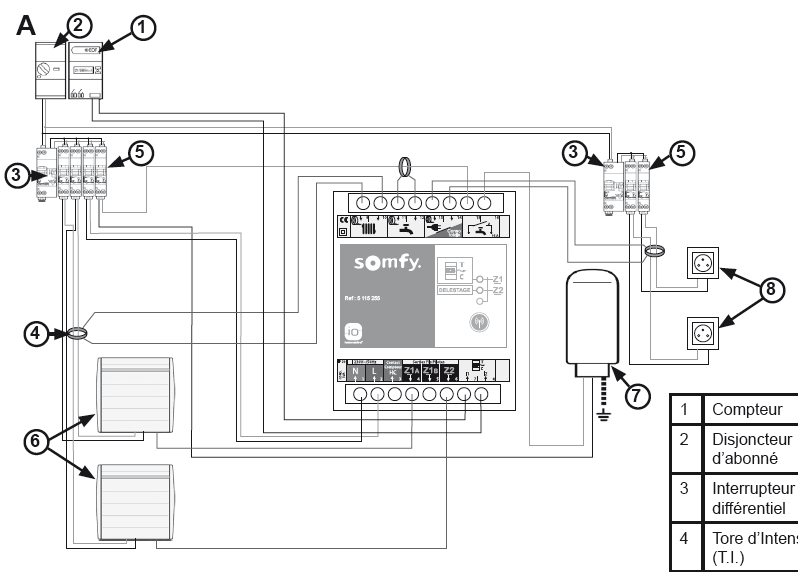 CLIENT QUALITY PROMISE
Electrical consumption sensor
Integration & installation
Cabling for electrical heating version and no TIC
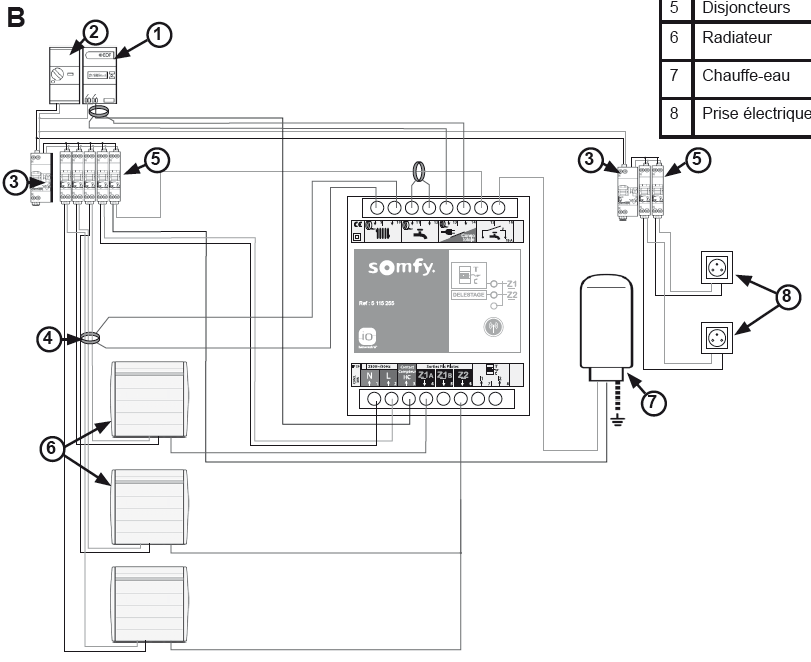 CUSTOMER 1ST
CLIENT QUALITY PROMISE
Electrical consumption sensor
Integration & installation
Cabling for heating pump version with 1 service (only heating)
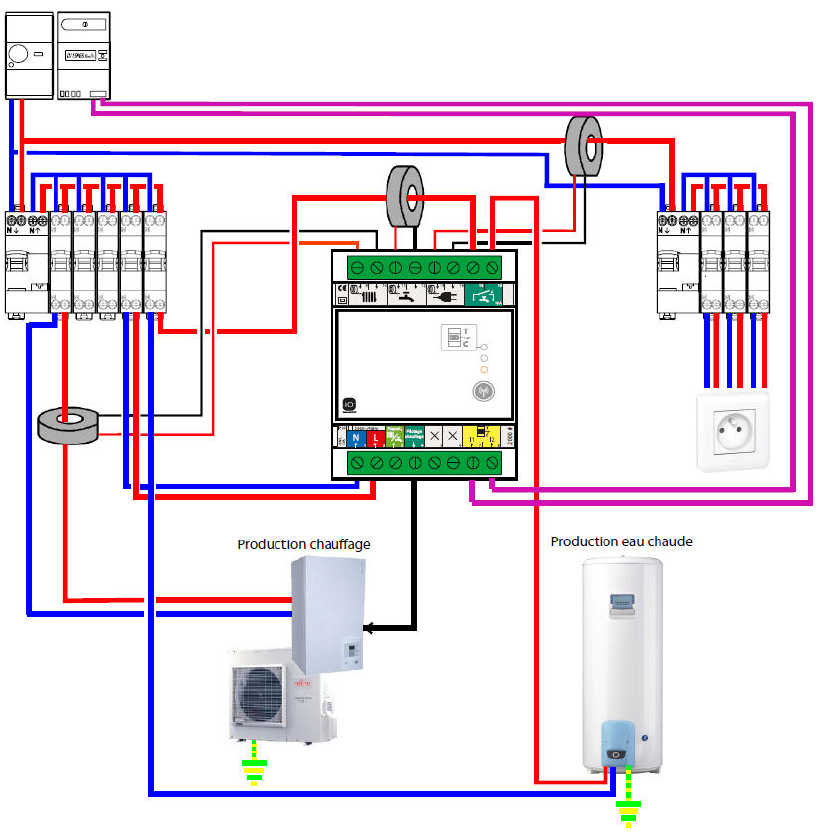 CUSTOMER 1ST
CLIENT QUALITY PROMISE
Electrical consumption sensor
Integration & installation
Cabling for heating pump version with 2 services (heating + hot water)
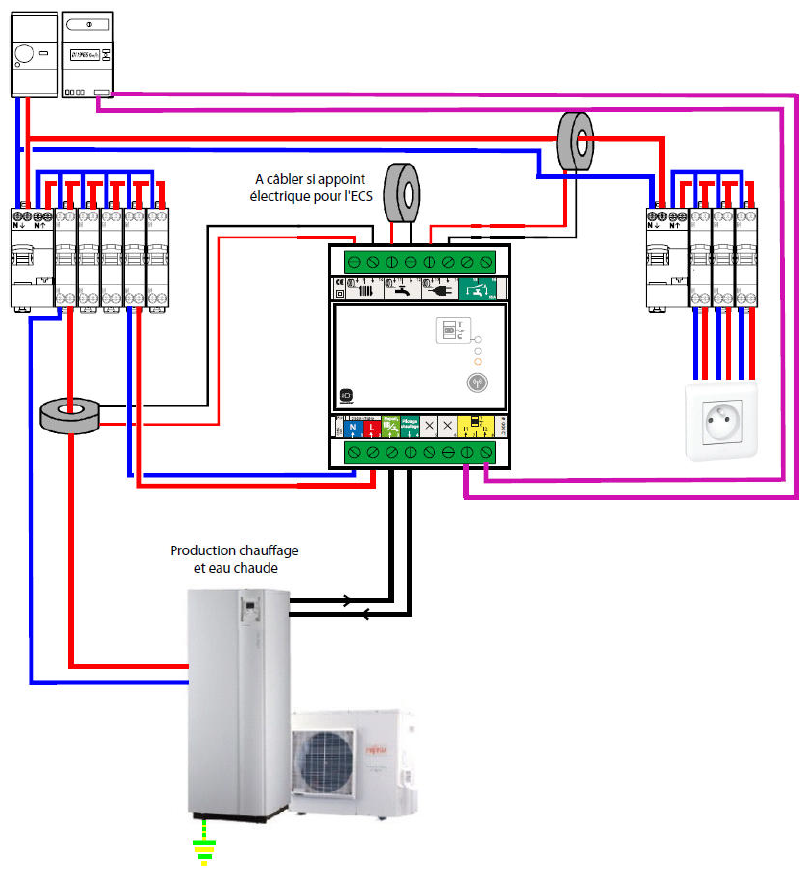 CUSTOMER 1ST
CLIENT QUALITY PROMISE
Electrical consumption sensor
Ergonomics principles
Pairing
Login into the TaHoma interface
Go to settings  io equipments  sensors and choose the electrical sensor to be paired. 
Press once the button then within 5s, press again the button for 4s and follow the steps displayed on the screen.
CUSTOMER 1ST
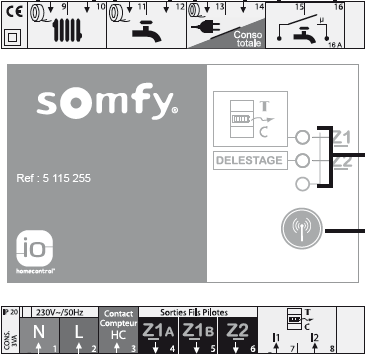 Prog button
Heating settings
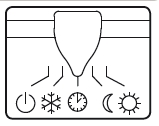 Select FP (= pilot wire ctrl) on the heating switch
CLIENT QUALITY PROMISE
Electrical consumption sensor
Ergonomics principles
Pairing Hot water tank














Pairing pilot wire zones
Hot water is automatically added when adding a sensor and it appears in “io equipments” menu

If it has been deleted, it can be recovered through the io equipment “adding” procedure then “ignore”.







The 2 zones for pilot wire electrical heating can be discovered through the “io equipment” adding procedure then “ignore”
CUSTOMER 1ST
CLIENT QUALITY PROMISE
Electrical consumption sensor
Ergonomics principles
HMI
Different sensors are created regarding the different consumptions:
Miscellaneous
Heating
Domestic hot water
Socket
Total
CUSTOMER 1ST
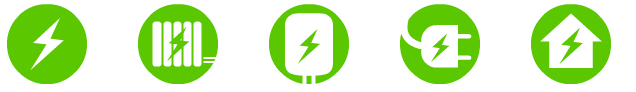 To display the consumption of one sensor, you just have to click on it:
Consumption is available for one week, one month, or 1 year.
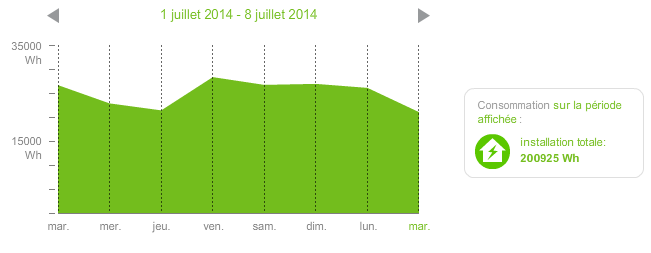 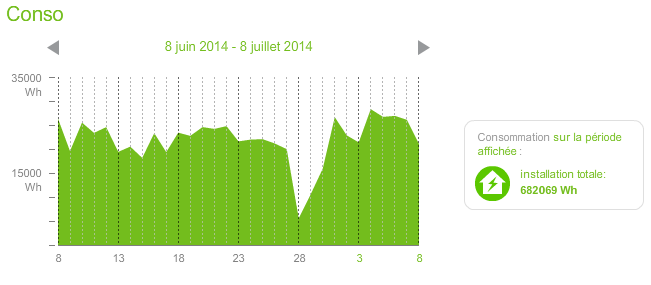 CLIENT QUALITY PROMISE
Electrical consumption sensor
Ergonomics principles
HMI
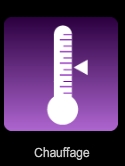 The hot water tank is set under heating family
CUSTOMER 1ST
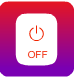 Icon looks like a tank
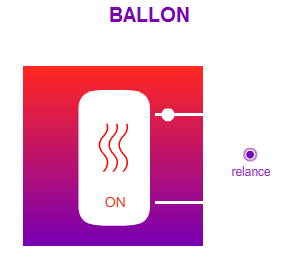 During “heures pleines”, the hot water tank is not activated. 
With TaHoma there is a possibilty to force this activation.
CLIENT QUALITY PROMISE
Electrical consumption sensor
Ergonomics principles
HMI
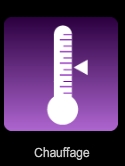 The pilot wired interface is set under heating family
CUSTOMER 1ST
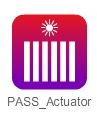 Icon looks like heating
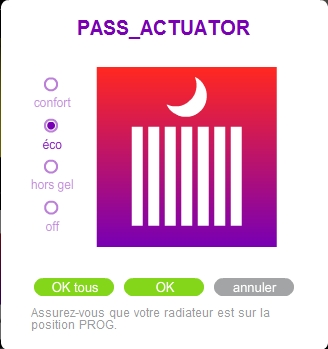 When opening the interface, it is possible to check any of the 3 states:
Confort
Eco
Anti frost
CLIENT QUALITY PROMISE
Electrical consumption sensor
Ergonomics principles
MODE MANAGEMENT
Manually all mode can be triggered.
Within a scenario only Comfort and eco can be set.
CUSTOMER 1ST
CLIENT QUALITY PROMISE
Electrical consumption sensor
Ergonomics principles
MODE MANAGEMENT
If the pilot wired interface is shutdown (mains cut off), when the mains comes back it will return to it initial state except if it was in OFF state.
Actually, off state can occur due to unballasting. To prevent to stop definitively the heating system after unballasting, the pilot wired interface will so never turn off after a power cut off  on.
CUSTOMER 1ST
Le OFF doit disparaître avec le 2.0
Trop compliqué pour le end-user cette histoire de dernier mode activé…
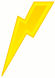 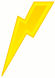 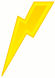 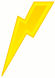 CLIENT QUALITY PROMISE
Electrical consumption sensor
Warranty
2 years international warranty
Substitution
No substitution
CUSTOMER 1ST
Logistic information
The electrical consumption sensor io is available at LI in UNIT packaging. 
Available languages : French
Distribution channel: Pro and DIY
Packaging content
Individual packaging
Box includes:
 1 Sensor
 3 Tores
 1 Leaflet
CLIENT QUALITY PROMISE
Electrical consumption sensor
Support tools and recommendations
Available documents throughout the product life cycle tool:
 Installation  leaflet
 Technical datasheet
CUSTOMER 1ST